The const keyword:keeping data safe
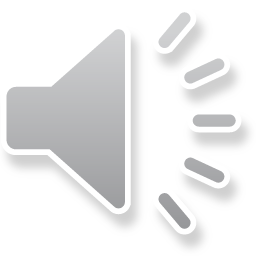 Outline
In this lesson, we will:
Understand the need to protect stored values
Examine constant local variables and constant parameters
See how this is used
Understand the software engineering principle behind this keyword
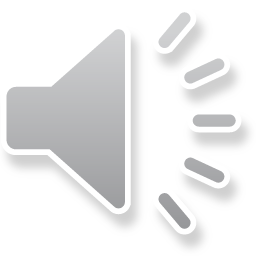 Programming practice
Up to this point, we have looked most at principles of programming
We have seen the structured programming theorem
This is responsible for our ability to write software projects on the scale we see today
By restricting flow control to conditional statements and looping statements, code maintainability is greatly increased

We will now look at another software engineering tool that can be used to reduce both development and maintenance time and costs
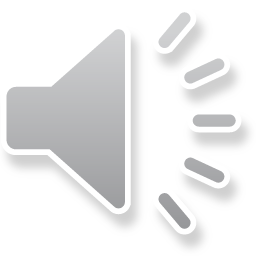 Software problem
Some local variables or parameters contain values
		that are not meant to be changed:
	int main() {
	    double pi{3.1415926535897932};
	    // do something...

	    if ( pi > x ) {
	        // Do something...
	    } else if ( pi = x ) {
	        // Do something else...
	    }

           // Keep doing stuff...
	}

What happened here?
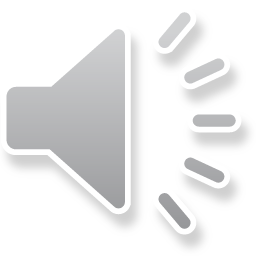 Local constants
To prevent assignment to a local variable after initialization,
		that identifier can be declared constant:
	typename const IDENTIFIER{value};

During the software design phase,
	all local variables should be inspected to determine if their 	value need be changed after initialization
Indicating that a local variable is constant can allow for optimizations by the compiler
Constants are identified using all caps
This ensures other developers immediately differentiate between local constants and local variables

You can also use
	const typename IDENTIFIER{value};
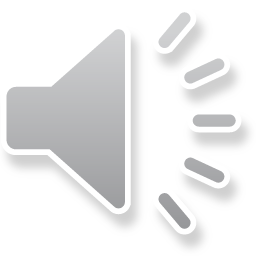 Local constants
It is a compile-time error if a local constant is initialized:
    example.cpp: In function 'int main()':
    example.cpp:6:12: error: uninitialized const 'SAMPLE_COUNT'
        int const SAMPLE_COUNT;
                  ^
It is a compile-time error to ever assign to a local constant:
    example.cpp: In function 'int main()':
    example.cpp:7:15: error: assignment of read-only variable
                             'SAMPLE_COUNT'
    SAMPLE_COUNT = 64;
                 ^
A local constant is also referred to as a “read-only variable”
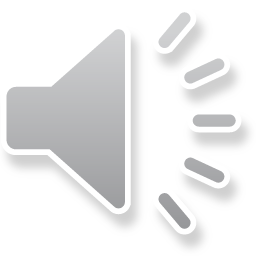 Mathematical constants
Mathematical and physical constants are declared to be constant:
	int main() {
	    double const PI{3.1415926535897932};
	    double const TWO_PI{2.0*PI};
	    double const PI_BY_2{PI/2.0};
	    double const HC{1.98644586e-25};      // Jm
	    double const AVOGADRO{6.02214076e23}; // 1/mol	
	    // Do something...
	}
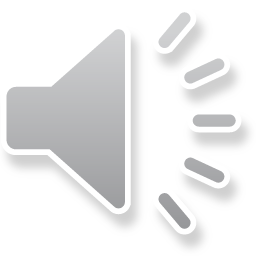 Constant parameters
It is also possible to declare a parameter constant
	double average( unsigned int const num_values ) {
	    // cannot accidentally assign to 'num_values'
	}
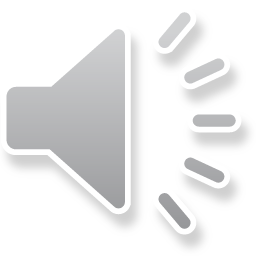 Constant parameters
This prevents any future editor of this code from accidentally changing the value
There may be no reason for the function to change this value
Most functions we have written would benefit from this:
unsigned long factorial( unsigned long const n ) {
    //                               64
    // 21! = 51090942171709440000 > 2
    assert( n <= 20 ); 

    unsigned long result{1};

    for ( unsigned long k{2}; k <= n; ++k ) {
        result *= k;
    }

    return result;
}
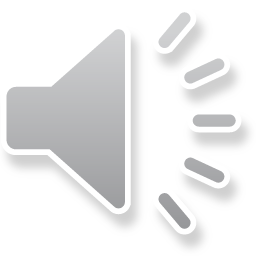 Synopsis
A perfectly functioning program that uses const will still be a perfectly functioning program if all instances of const are removed
A perfectly functioning program that uses const correctly, however,
     is less likely to have errors introduced by subsequent programmers

All const says to the programmer or compiler:
This local variable or parameter should not be changed
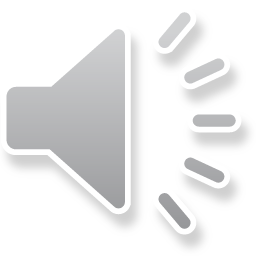 Summary
Following this lesson, you now:
Know that the const keyword is there for one reason only:
To prevent you from assigning to a variable or parameter that must not be changed
Understand that anything declared const must be initialized
Know the relationships:
		      local variable	↔  local constant
		           parameter	↔  constant parameter
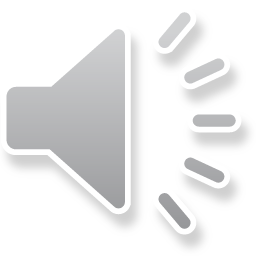 References
[1]	https://en.wikipedia.org/wiki/Const_(computer_programming)
[2]	http://www.cplusplus.com/doc/tutorial/constants/
[3]	http://www.dietmar-kuehl.de/mirror/c++-faq/const-correctness.html
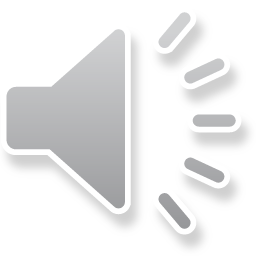 Colophon
These slides were prepared using the Georgia typeface. Mathematical equations use Times New Roman, and source code is presented using Consolas.

The photographs of lilacs in bloom appearing on the title slide and accenting the top of each other slide were taken at the Royal Botanical Gardens on May 27, 2018 by Douglas Wilhelm Harder. Please see
https://www.rbg.ca/
for more information.
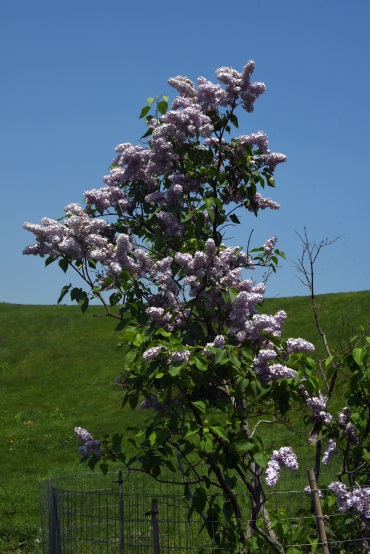 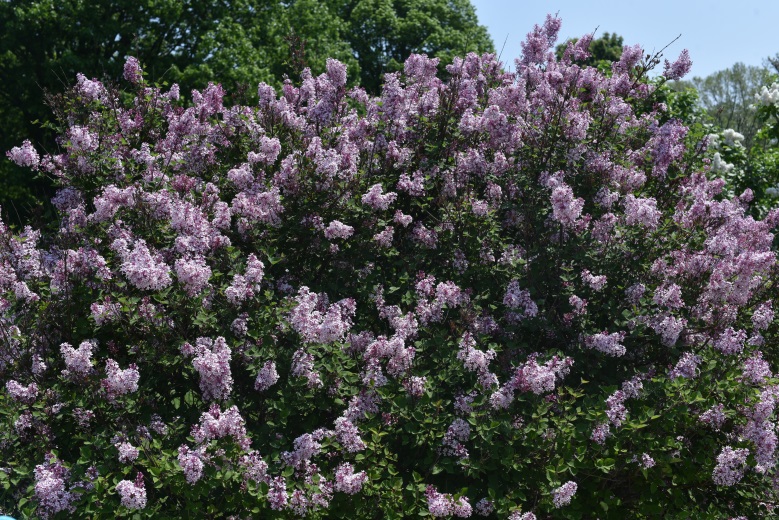 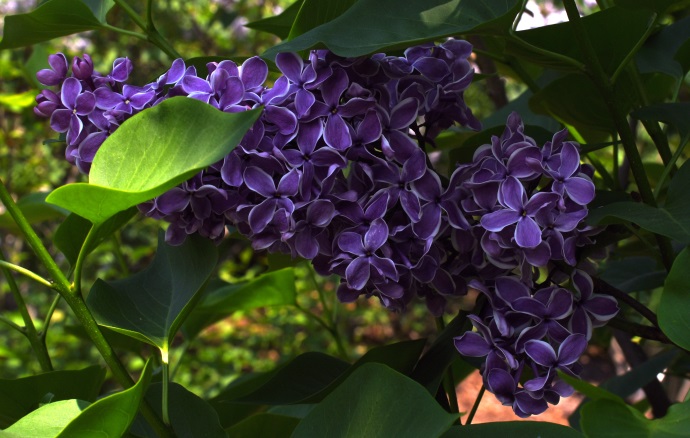 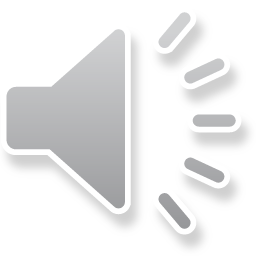 Disclaimer
These slides are provided for the ece 150 Fundamentals of Programming course taught at the University of Waterloo. The material in it reflects the authors’ best judgment in light of the information available to them at the time of preparation. Any reliance on these course slides by any party for any other purpose are the responsibility of such parties. The authors accept no responsibility for damages, if any, suffered by any party as a result of decisions made or actions based on these course slides for any other purpose than that for which it was intended.
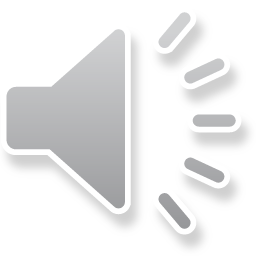